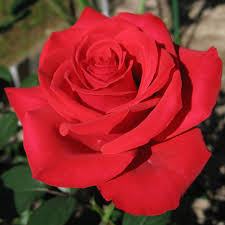 সবাইকে 
গোলাপ ফুলের শুভেচ্ছা
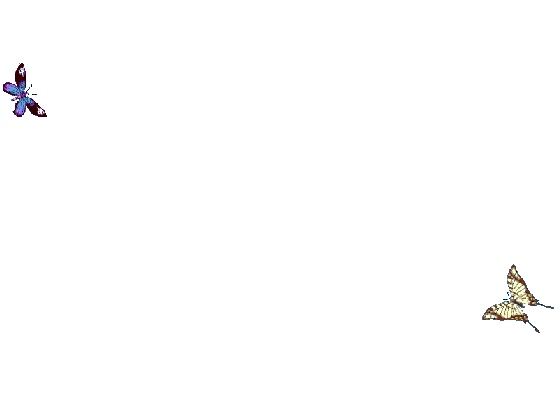 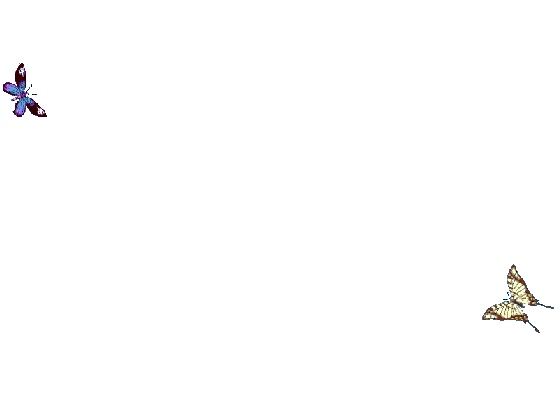 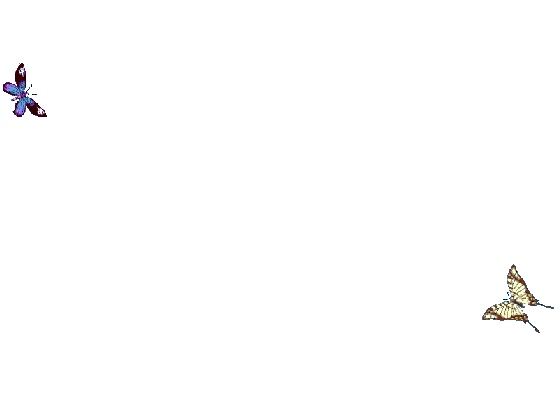 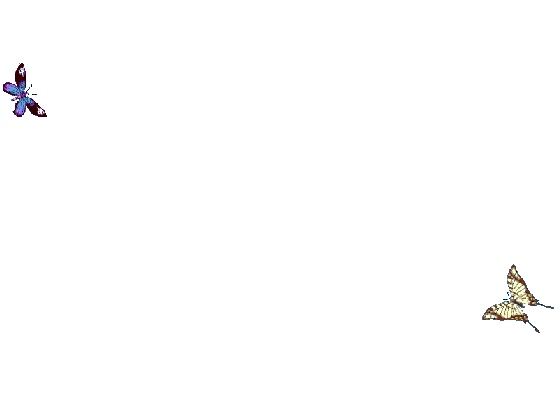 নির্মাণে
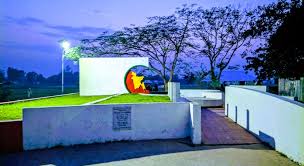 মো: নাজমুল হক  
সহকারী শিক্ষক
টানমান্দাইল সঃ প্রাঃ বিদ্যালয়
আখাউড়া,  ব্রাহ্মণবাড়িয়া।
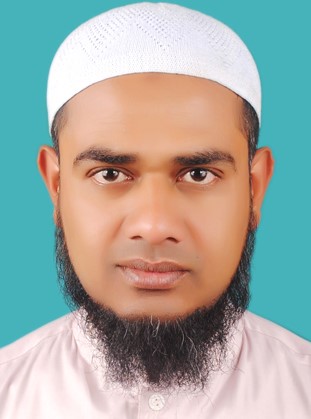 বীর শ্রেষ্ঠ মোস্তফা কামাল সমাধি, আখাউড়া
পাঠ পরিচিতি
শ্রেণিঃ প্রাক প্রাথমিক / নার্সারী
বিষয়ঃ বাংলা 
পাঠ শিরোনামঃ বর্ণ থেকে শব্দ শিখি
পাঠ্যাংশঃ  ঙ
সময়ঃ ২৫ মিনিট।
এই পাঠ শেষে শিক্ষার্থীরা-
৩.২.৮ ধ্বনির প্রতীক (বর্ণ)শণাক্ত করতে পারবে।
৩.২.৯ শব্দ থেকে বর্ণ শনাক্ত করতে পারবে।
চলো, আমরা সবাই একটা ভিডিও দেখি
আজ আমরা পড়ব
 ঙ
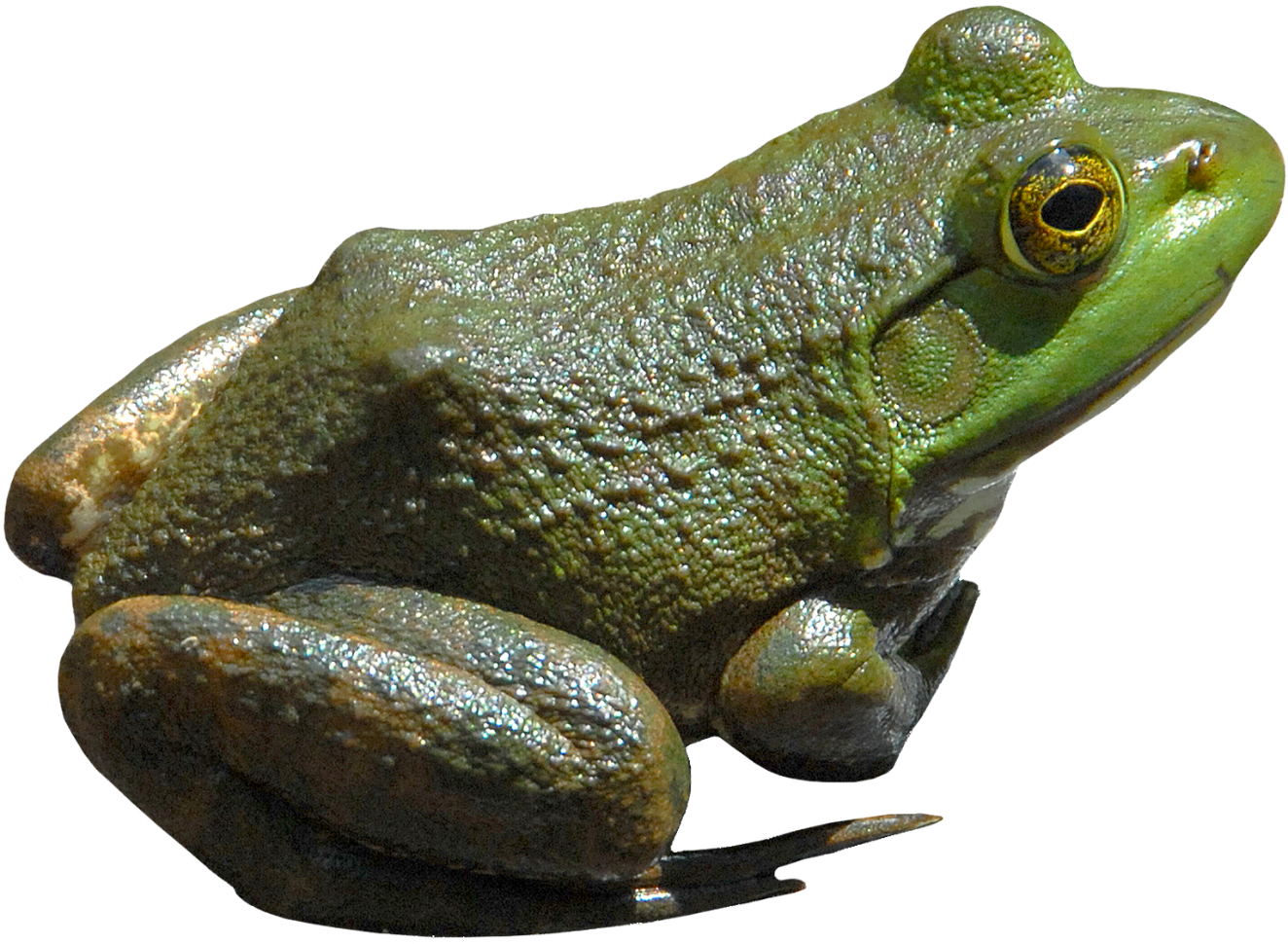 ঙ
ঙ
ব্যাঙ
ঙ
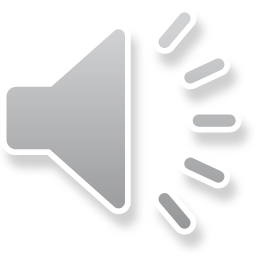 ঙ
ঙ
ডিঙ্গি
ঙ
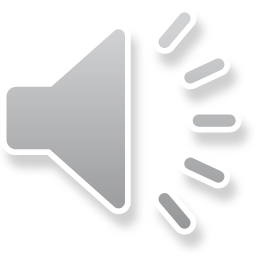 ঙ
ঙ
ঙ
ঠোঙ্গা
ঙ
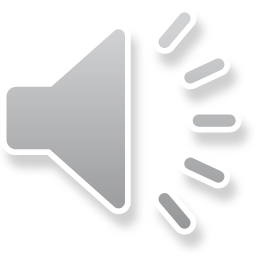 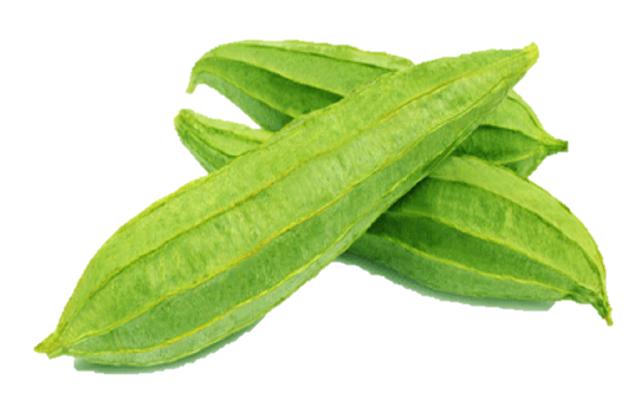 ঙ
ঙ
ঝিঙা
ঙ
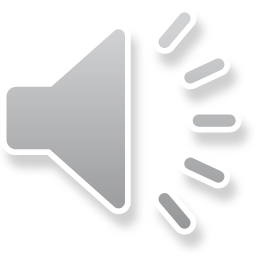 ঙ
ঙ
রঙধনু
ঙ
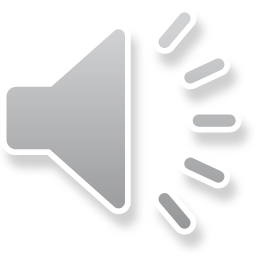 ঙ
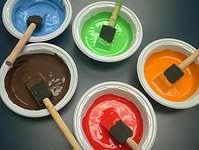 ঙ
ঙ
রঙ
ঙ
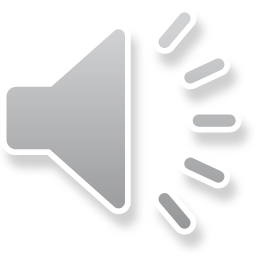 ঙ
ঙ
মাছরাঙা
ঙ
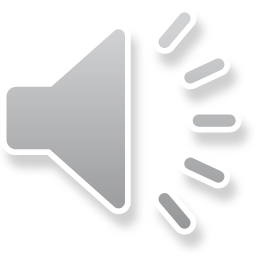 ঙ
ঙ
ঙ
হাঙ্গর
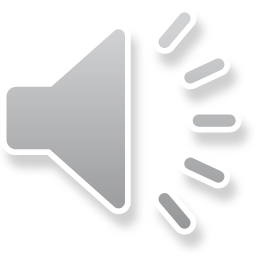 পাঠ্যপুস্তক সংযোগ
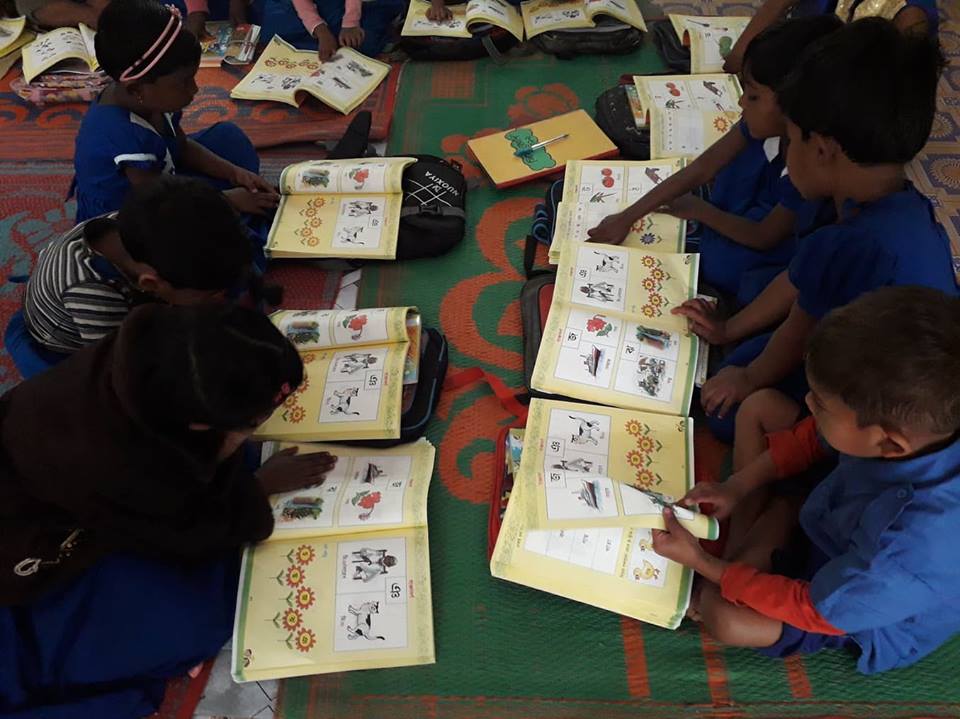 শিক্ষকের পাঠ
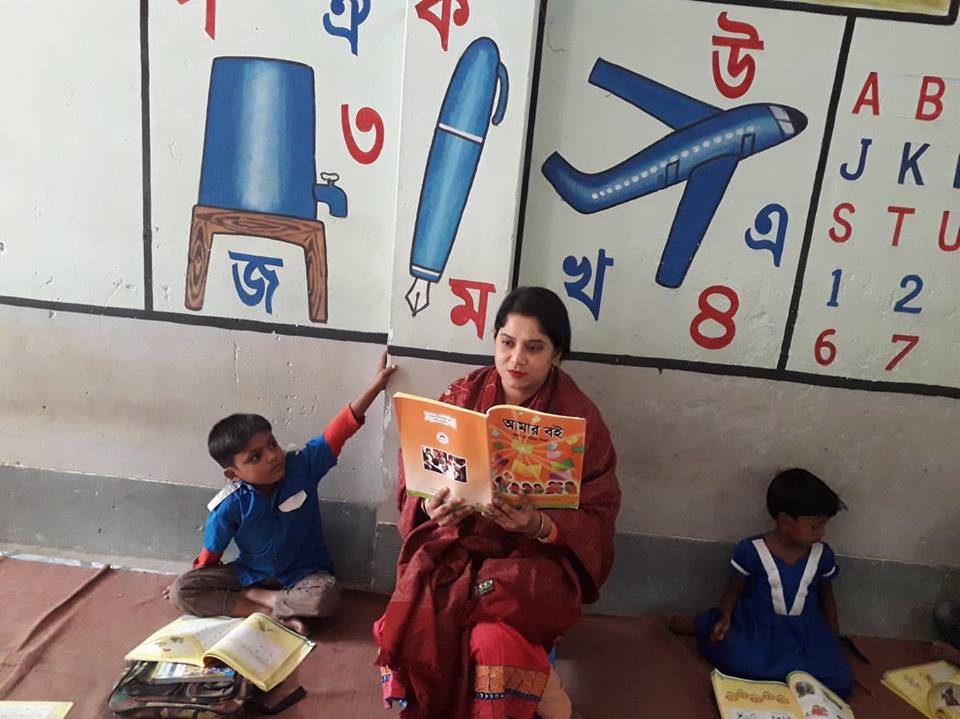 শিক্ষক এবং শিক্ষার্থীর মিলিত পাঠ।
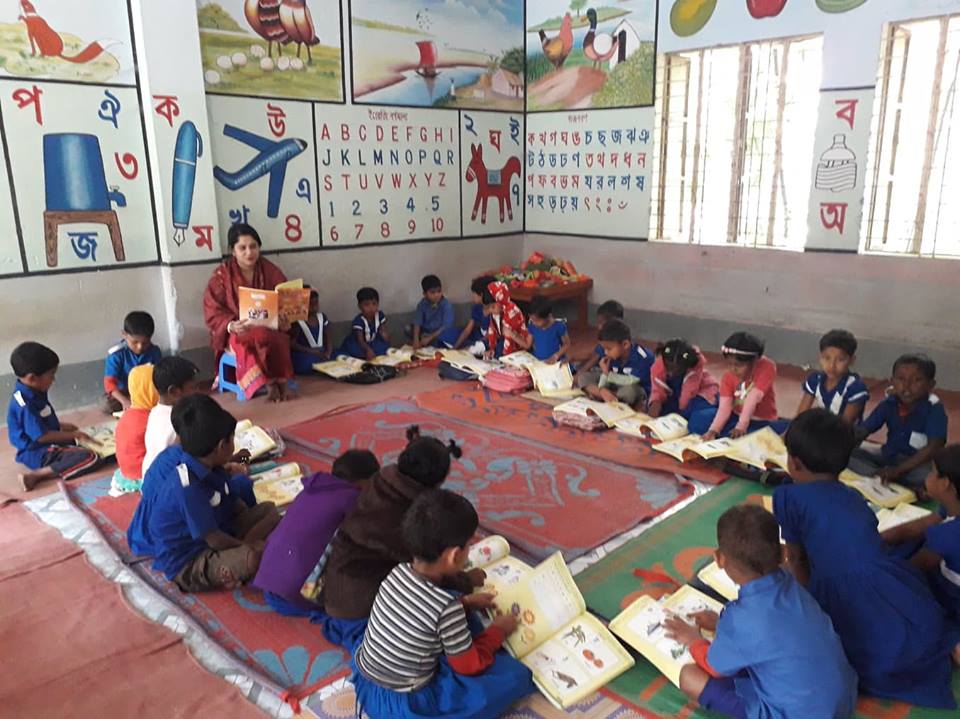 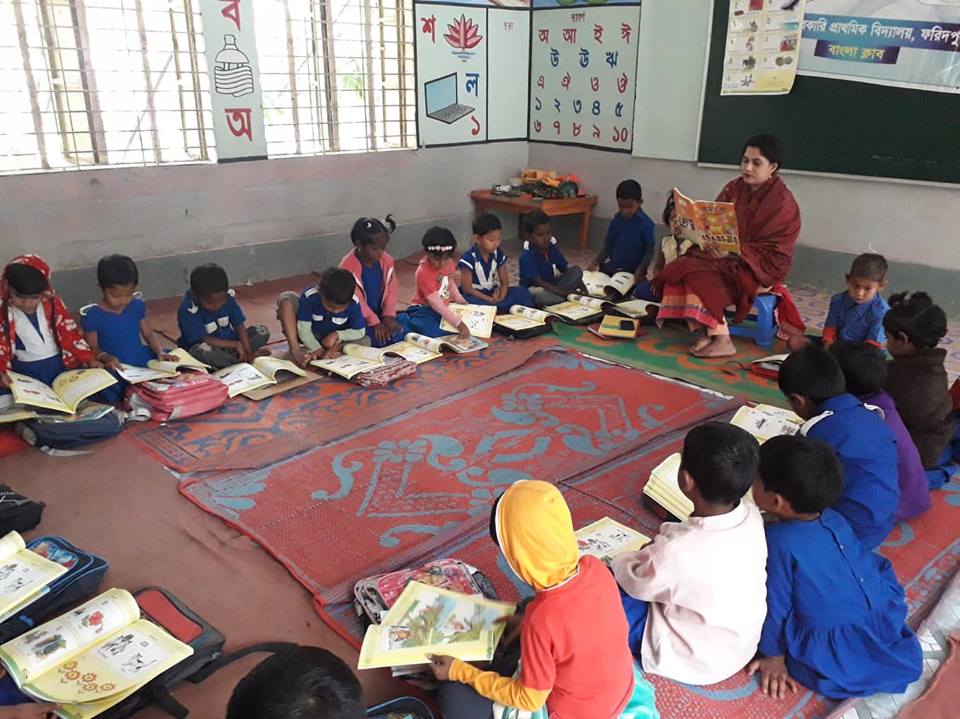 দলীয় কাজ
শব্দের সাথে বর্ণ দাগ টেনে মিলাই
রঙ
গ
ঘ
ঘর
ঙ
গাছ
হারিয়ে যাওয়া বর্ণগুলো লিখি
গাড়ি
…ড়ি
গা
ঘর
…র
ঘ
ঝিঙা
ঝি..
ঙা
একই বর্ণ দিয়ে শুরু হয়েছে এমন শব্দগুলো দাগ টেনে মিলাই
খরগোশ
ঘর
ব্যাঙ
গাড়ি
গাছ
ঝিঙা
খাতা
ঘড়ি
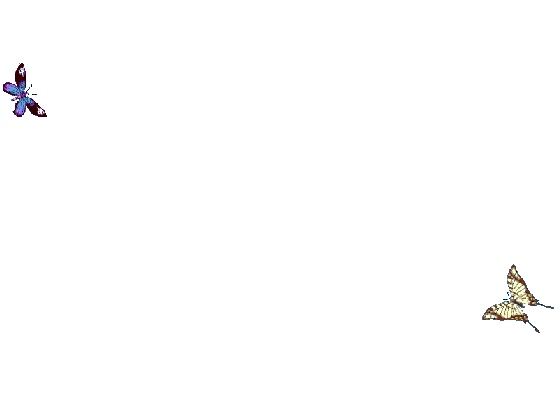 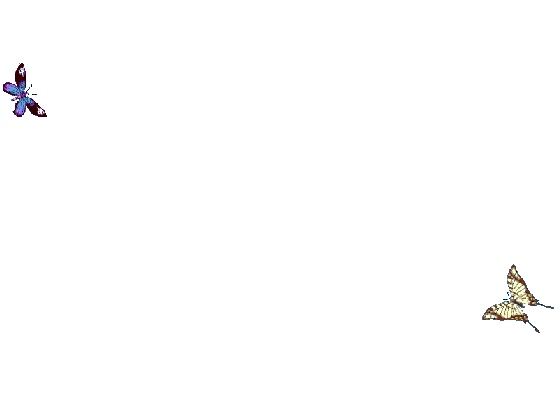 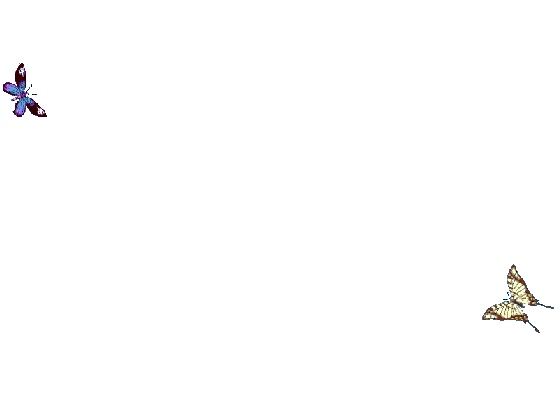 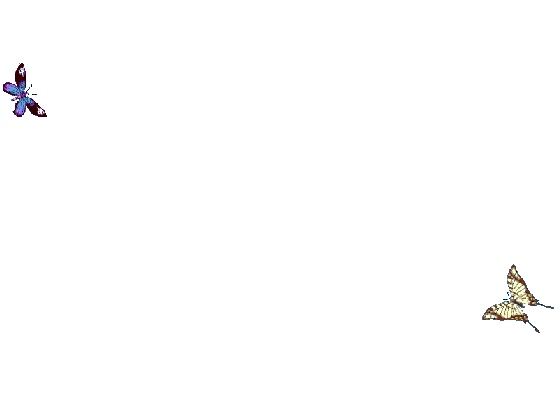 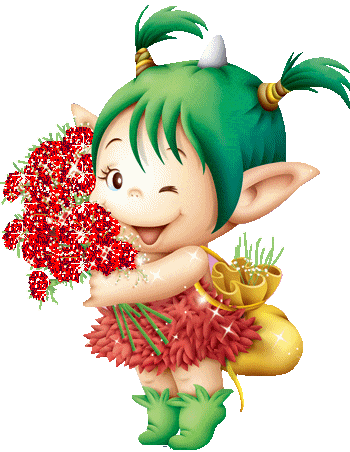 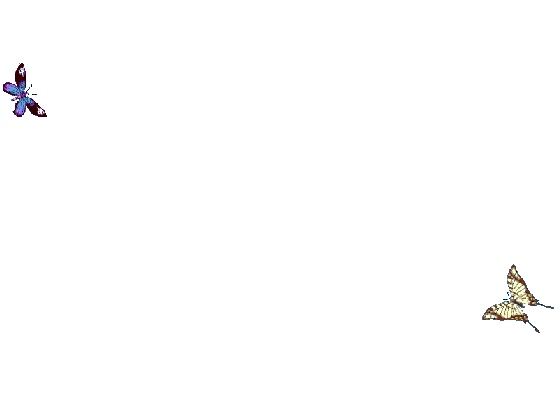 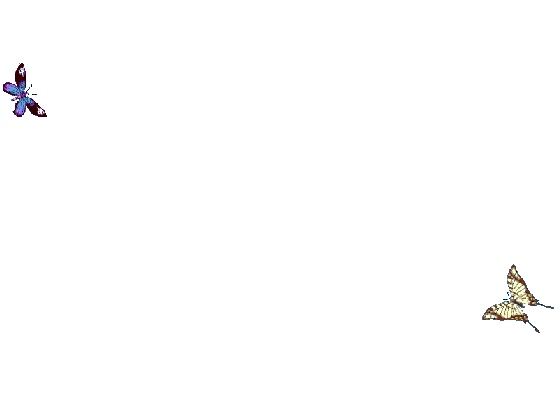 ধন্যবাদ
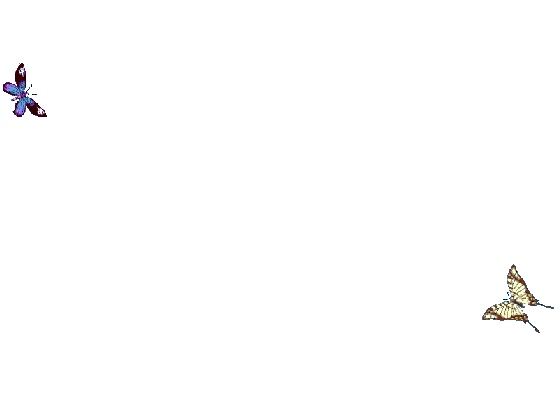 ভালো থেকো,সবাই।
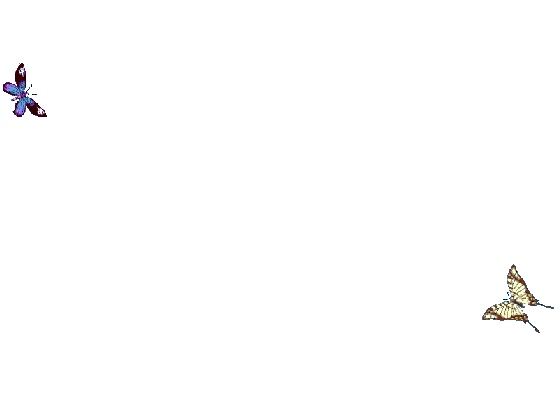 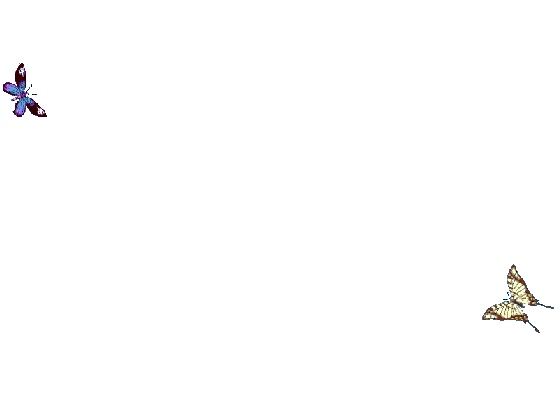 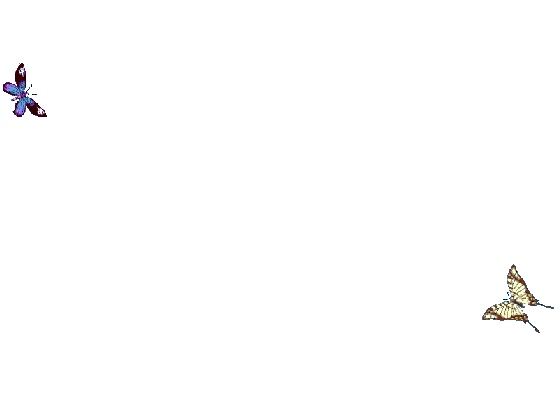 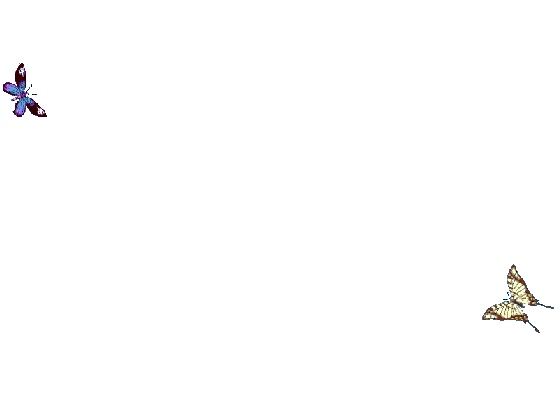